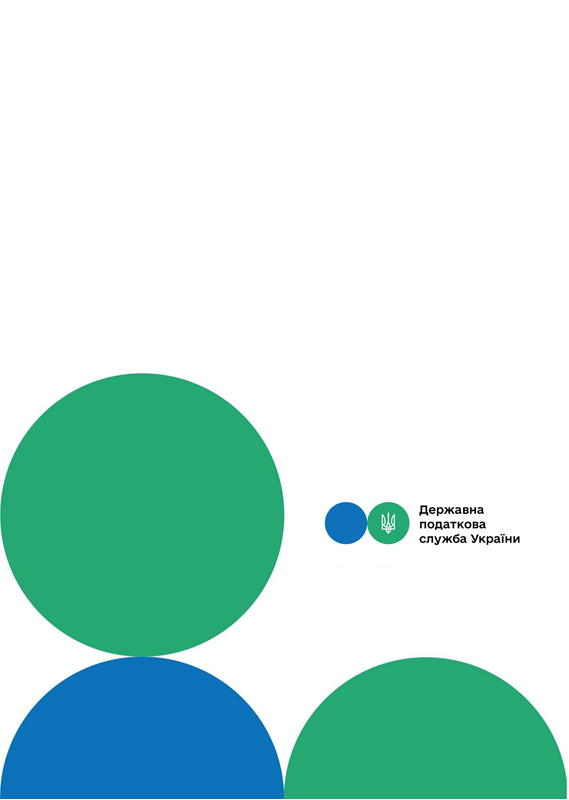 Головне управління ДПС у м. Києві
Друзі, підписуйтеся на офіційні сторінки Державної податкової служби України у соціальних мережах, де ви зможете переглянути новини, актуальні роз'яснення податкових новацій, а також інфографіки, коментарі керівництва, фахівців служби! Буде корисно та цікаво!
Спілкуйтеся з податковою службою дистанційно за допомогою сервісу  «InfoTAX»:
До уваги фізичних осіб, які мають намір укласти договір про добровільну участь у системі загальнообов’язкового державного соціального (пенсійного) страхування
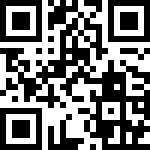 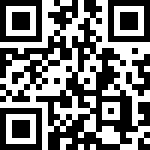 канал ДПС «Telegram»
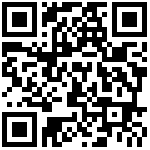 сторінка на «Youtube» каналі ДПС
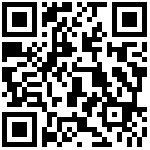 сторінка ДПС на «Facеbook»
Офіційний веб-портал  Державної податкової  служби України: tax.gov.ua
Інформаційно-довідковий департамент ДПС: 0-800-501-007
Липень 2023
3
тРАВ
Наказом Міністерства фінансів України від 08.02.2023 затверджено Зміни до Інструкції про порядок нарахування і сплати єдиного внеску на загальнообов’язкове державне соціальне страхування (далі – Зміни).
	Так, з 10 червня 2023 року набрали чинності зміни, внесені абзацом другим підпункту 1 пункту 2, підпунктом 1 пункту 3 Змін, зокрема, надано можливість фізичним особам подавати заяви про добровільну участь у системі загальнообов’язкового державного соціального страхування або про добровільну участь у системі загальнообов’язкового державного пенсійного страхування (одноразова сплата єдиного внеску) (далі – Заява) не тільки у паперовому, а ще й в електронному вигляді.
	Для практичної реалізації зазначених змін розроблено і впроваджено електронну форму Заяви (F1309401), яка доступна в приватній частині Електронного кабінету.
Доступ до приватної частини Електронного кабінету надається після проходження користувачем електронної ідентифікації онлайн з використанням кваліфікованого електронного підпису будь-якого Кваліфікованого надавача електронних довірчих послуг, через Інтегровану систему електронної ідентифікації – id.gov.ua (MobileID та BankID), за допомогою Дія Підпис або «хмарного» кваліфікованого електронного підпису.
	Також, у разі необхідності, фізичні особи мають право створити, підписати та направити Заяву (F1309401) через стороннє програмне забезпечення.
	Результати автоматизованої обробки Заяви, які надходять у відповідь (квитанції № 1 та № 2), надають можливість пересвідчитися у тому, що Заява:
прийнята податковим органом для подальшої перевірки даних щодо можливості укладання договору про добровільну участь (відсутність повідомлень про наявність помилок в квитанціях № 1 та № 2);
Вхід до Електронного кабінету здійснюється за адресою: https://cabinet.tax.gov.ua , а також через вебпортал ДПС.
не прийнята податковим органом (надано опис допущених помилок, при заповненні основних реквізитів Заяви).
1
2